Пальчиковая  гимнастика
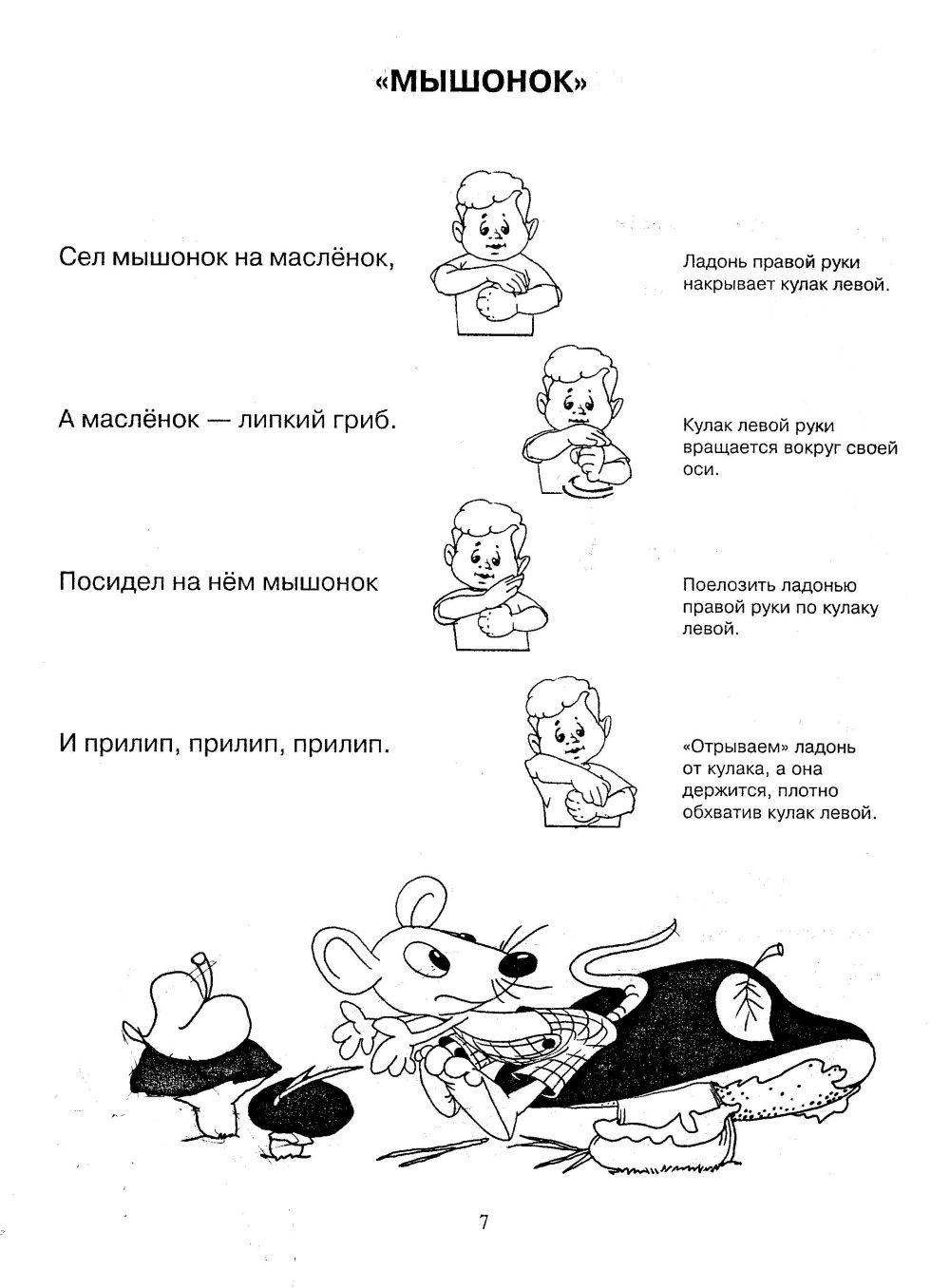 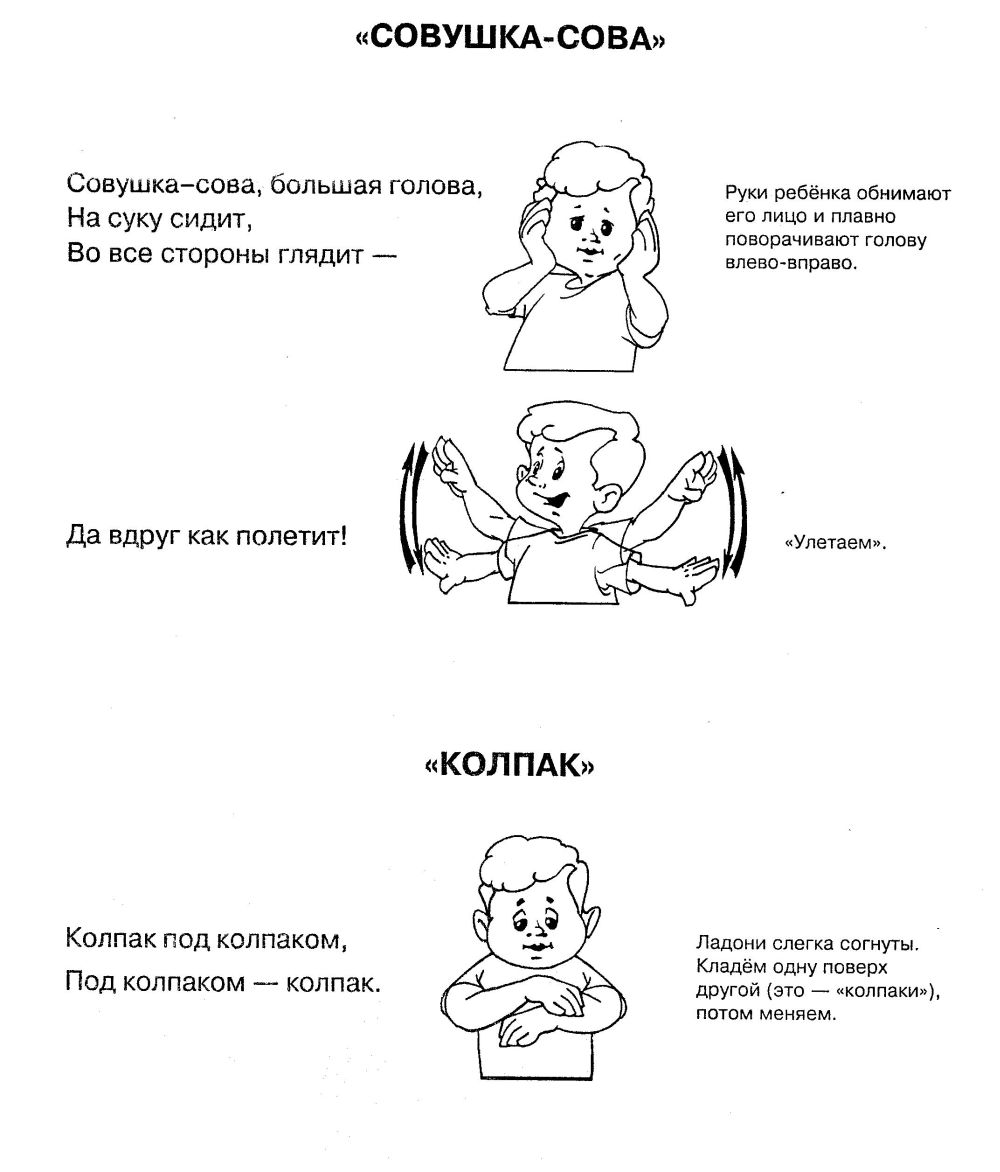 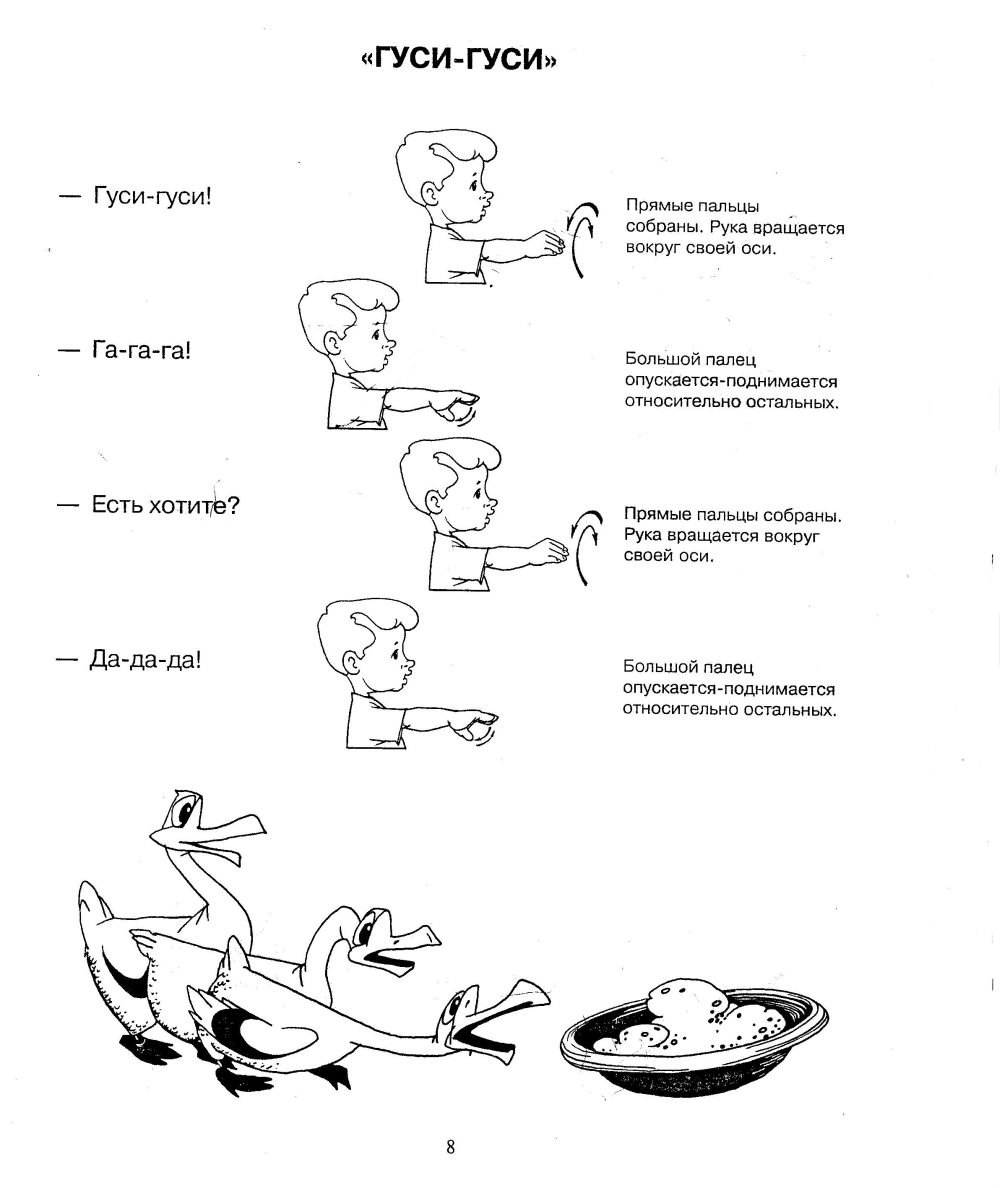 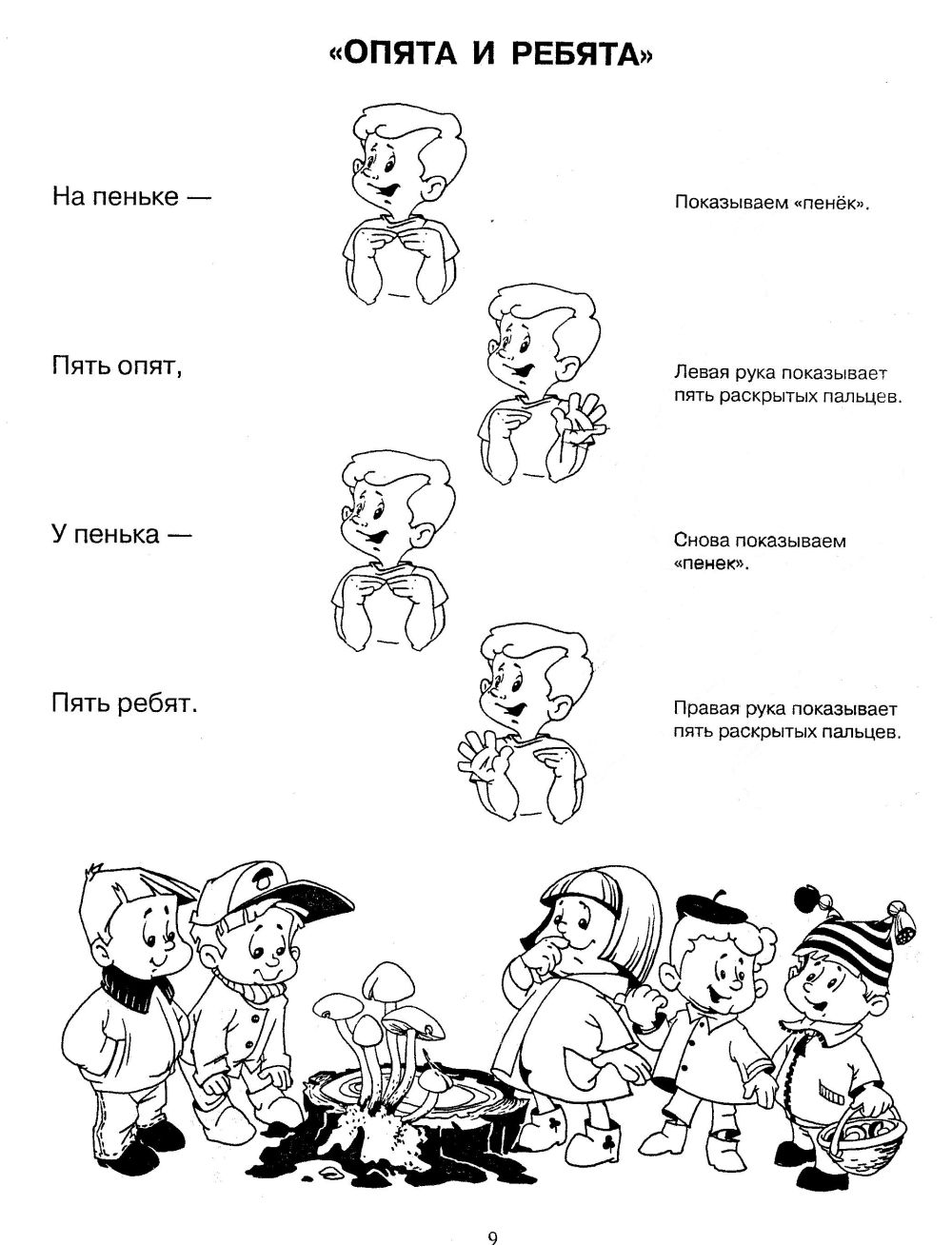 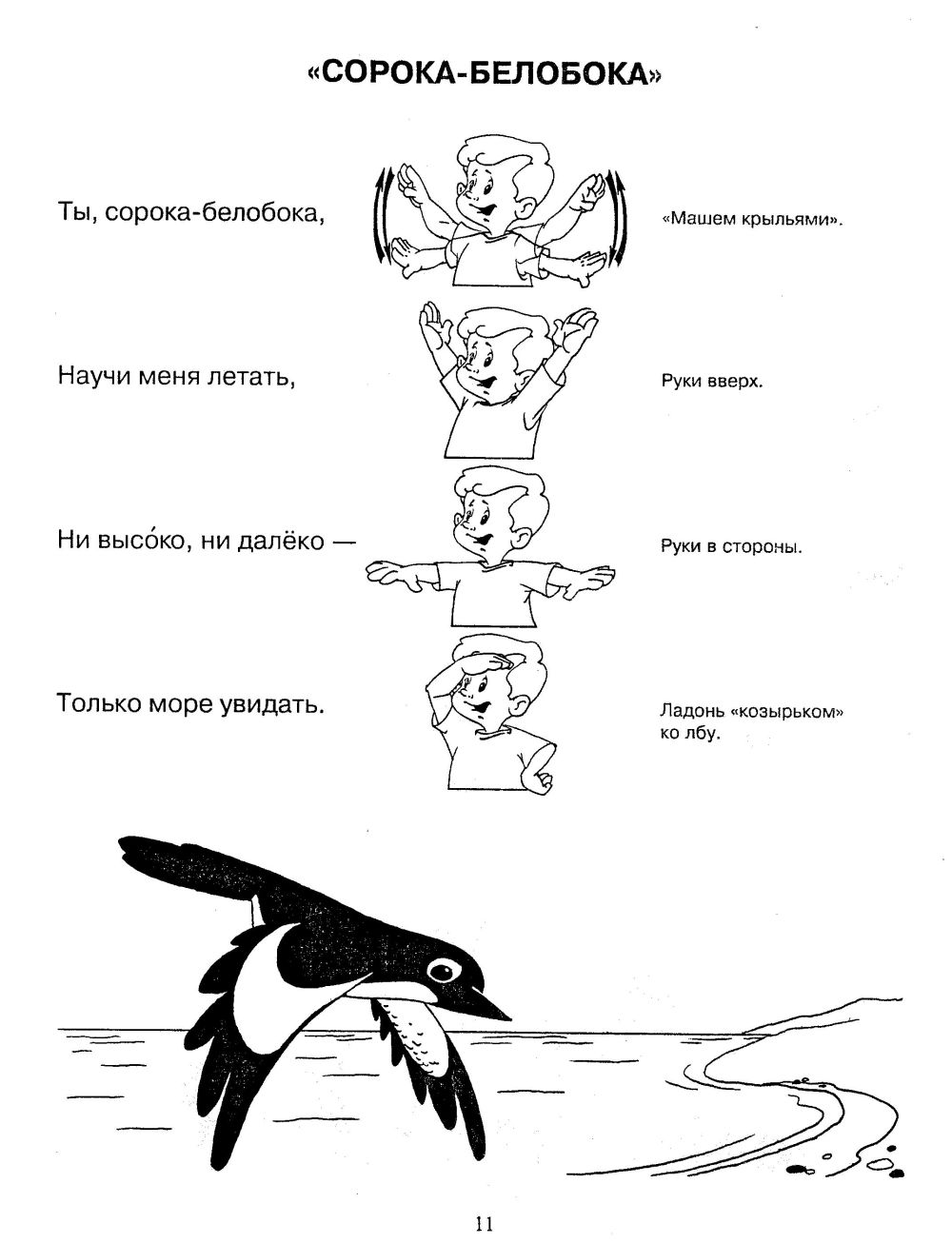 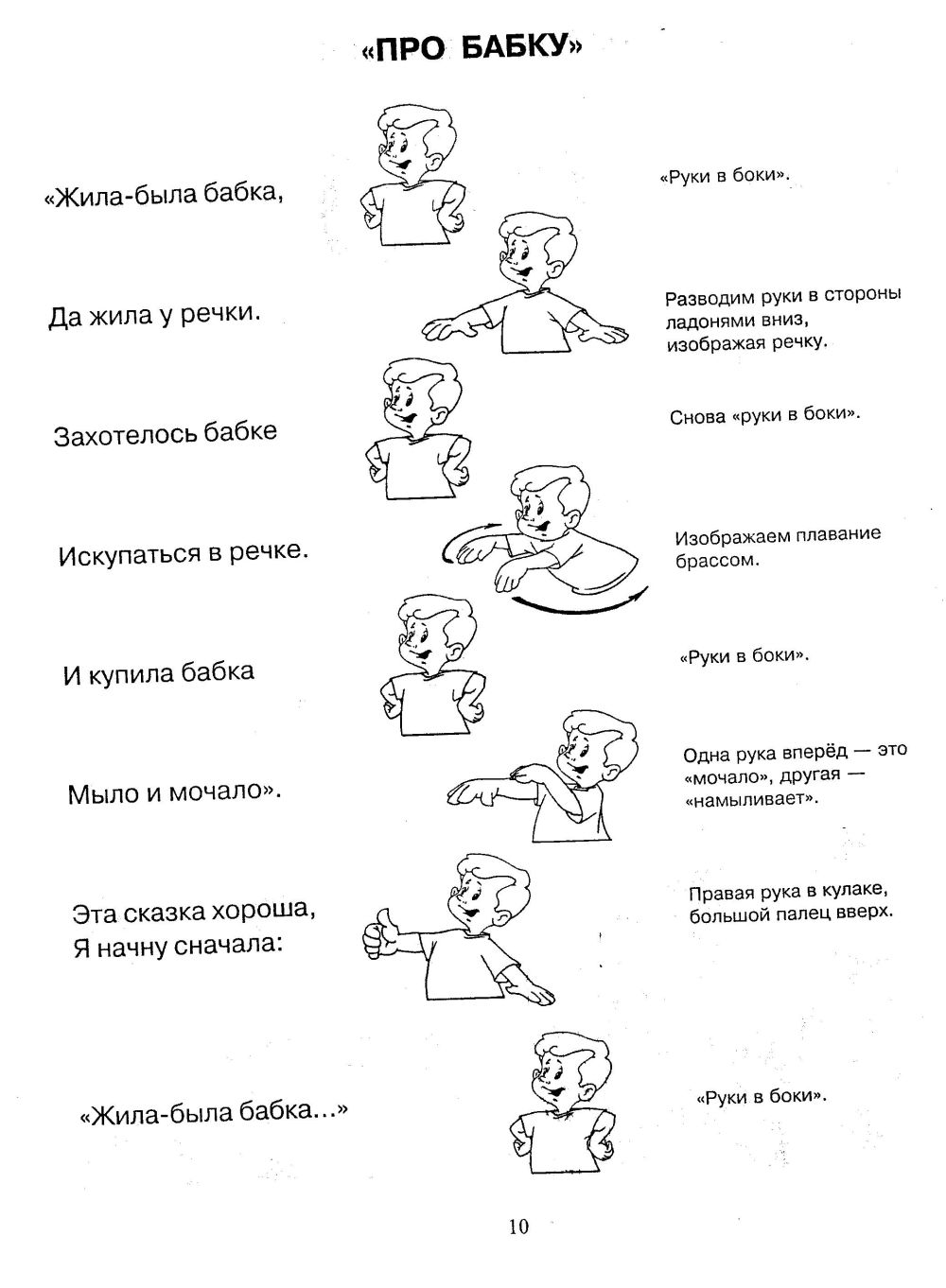 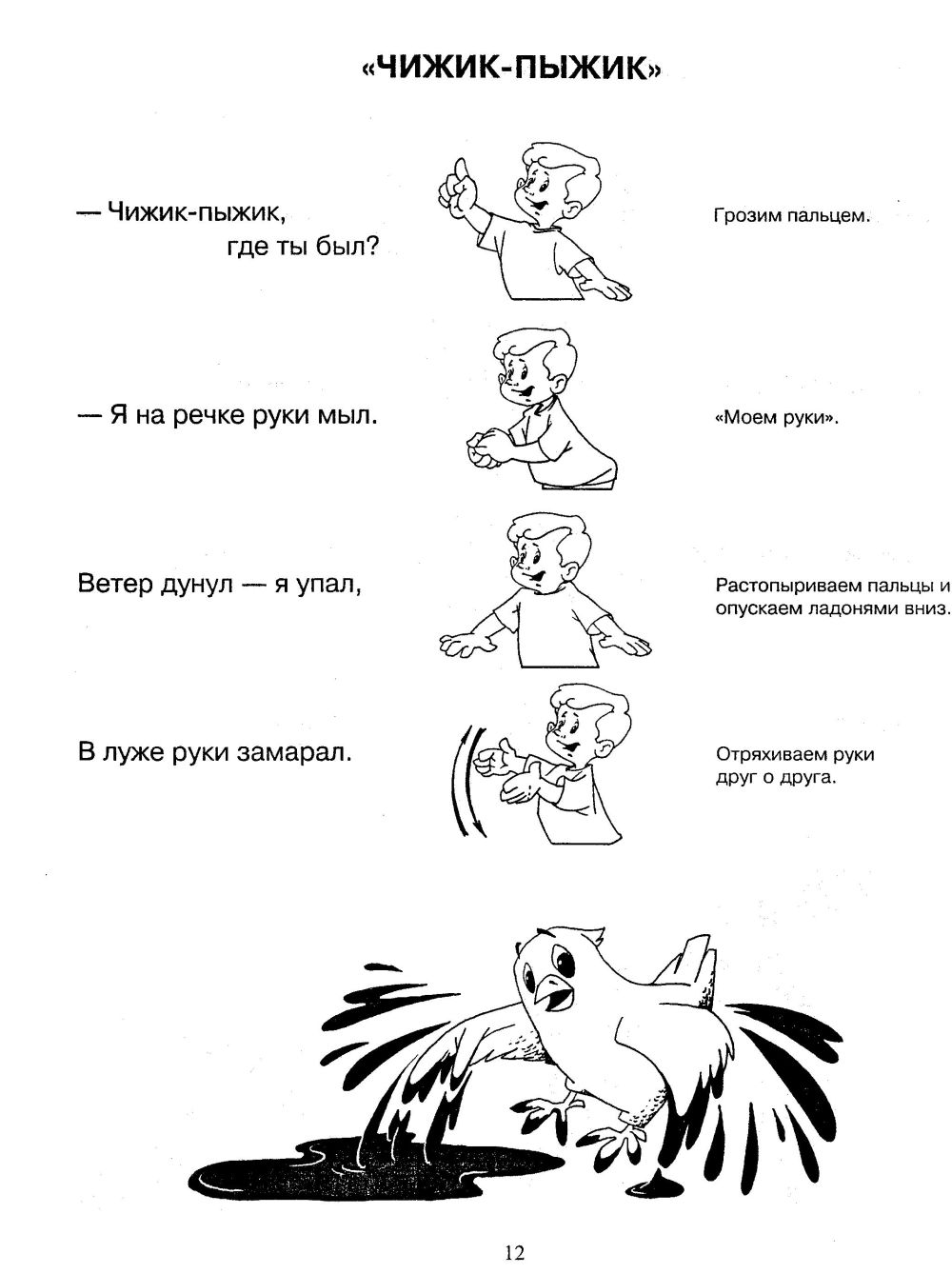 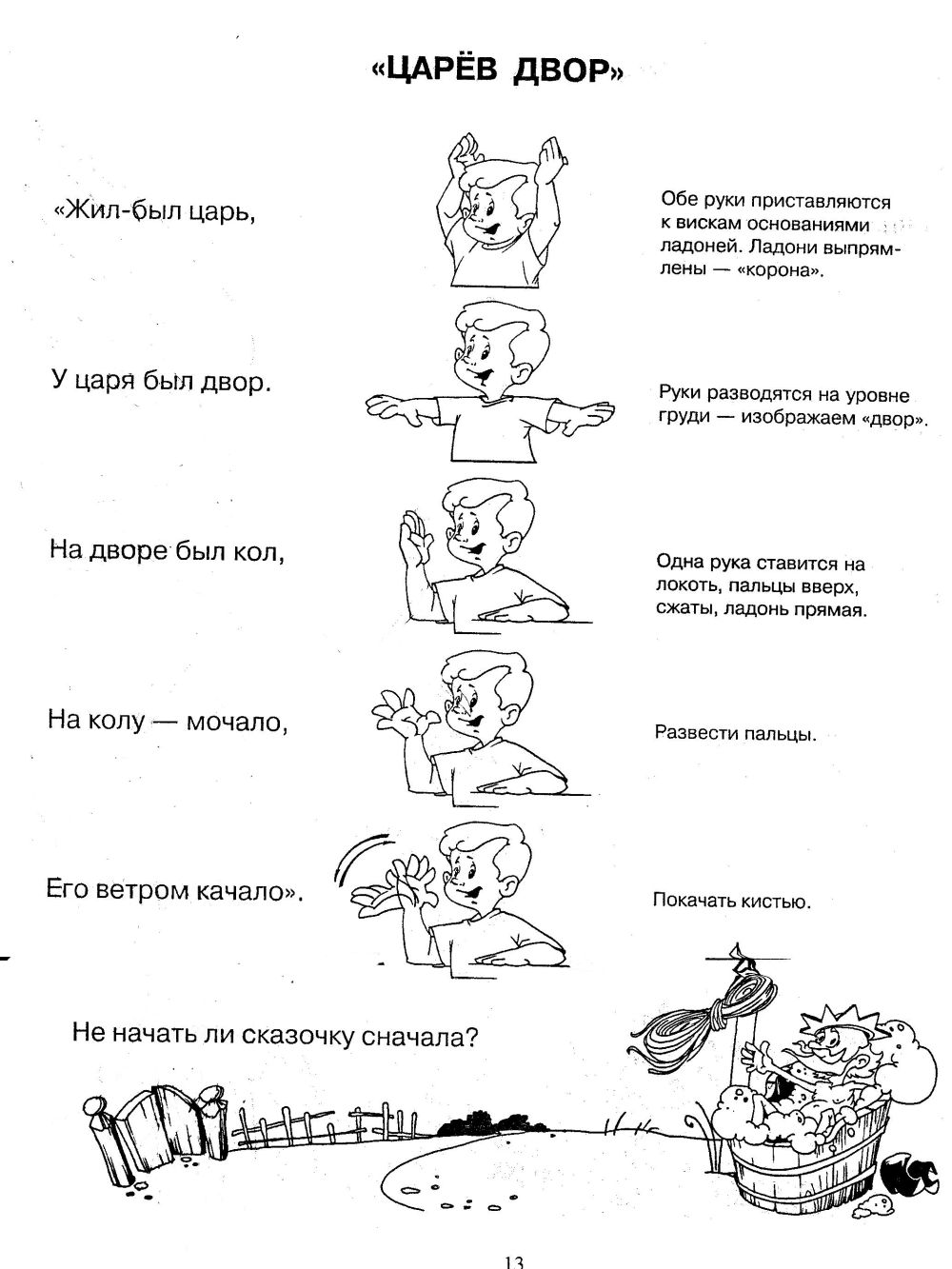 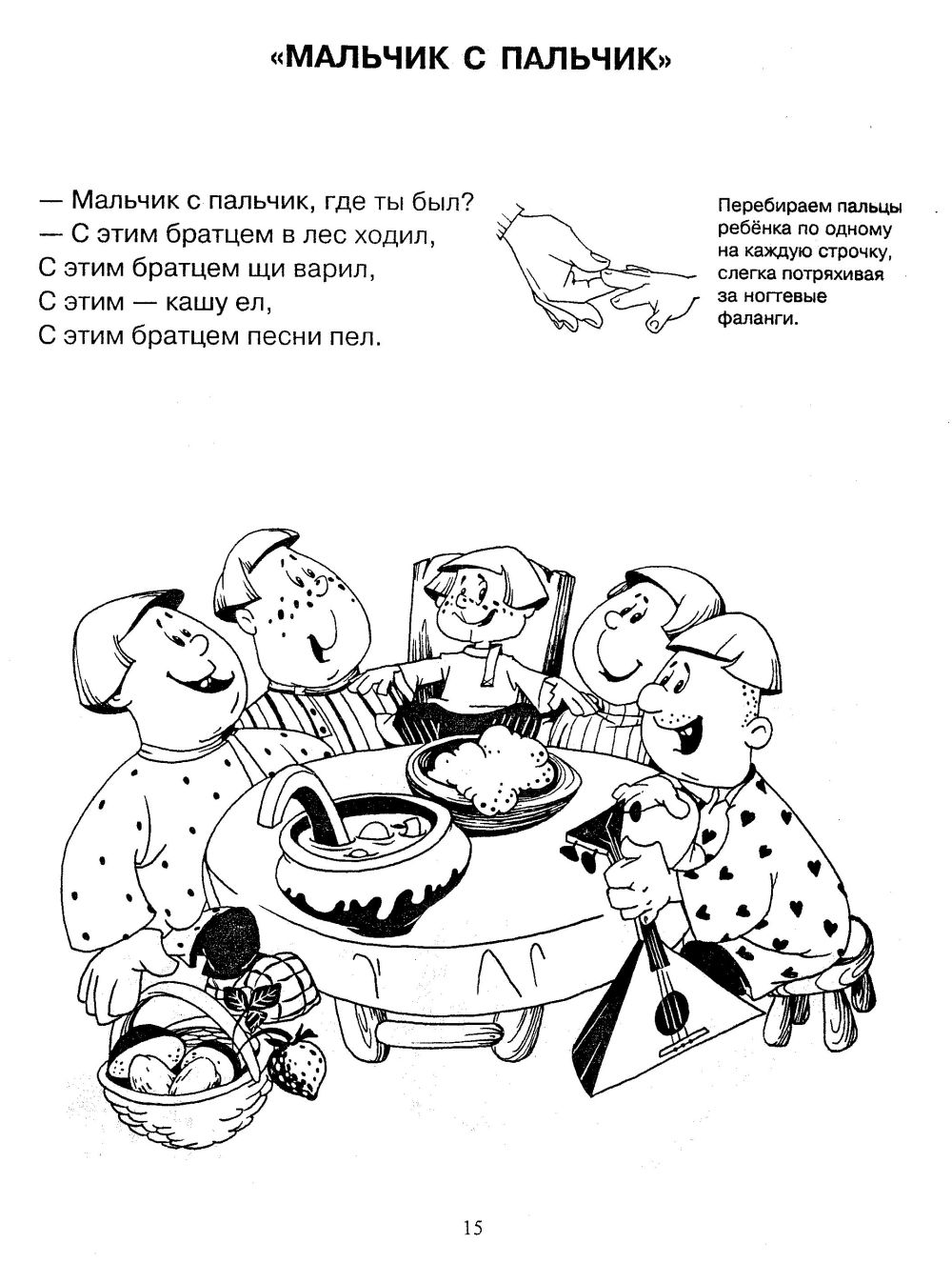 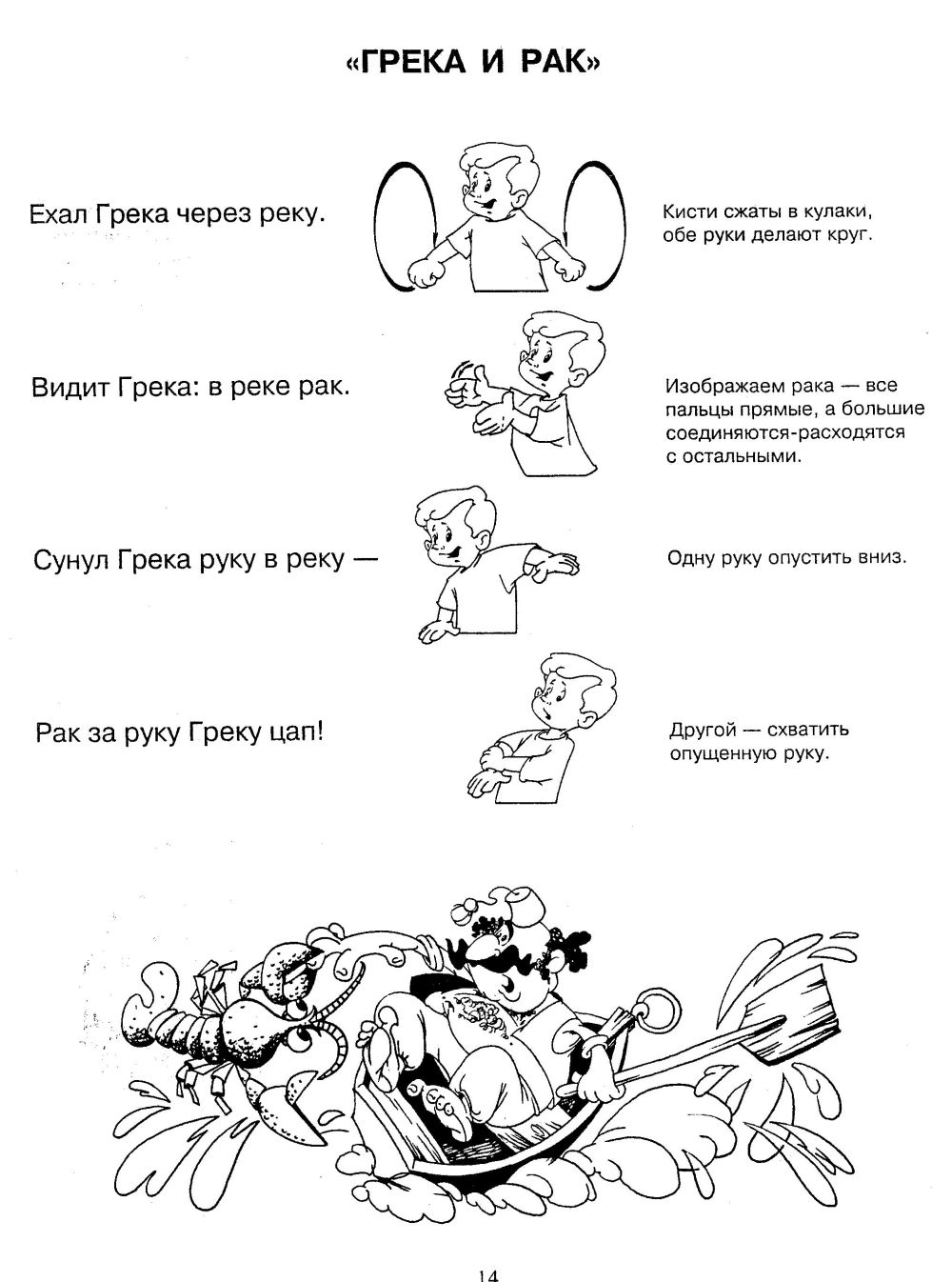 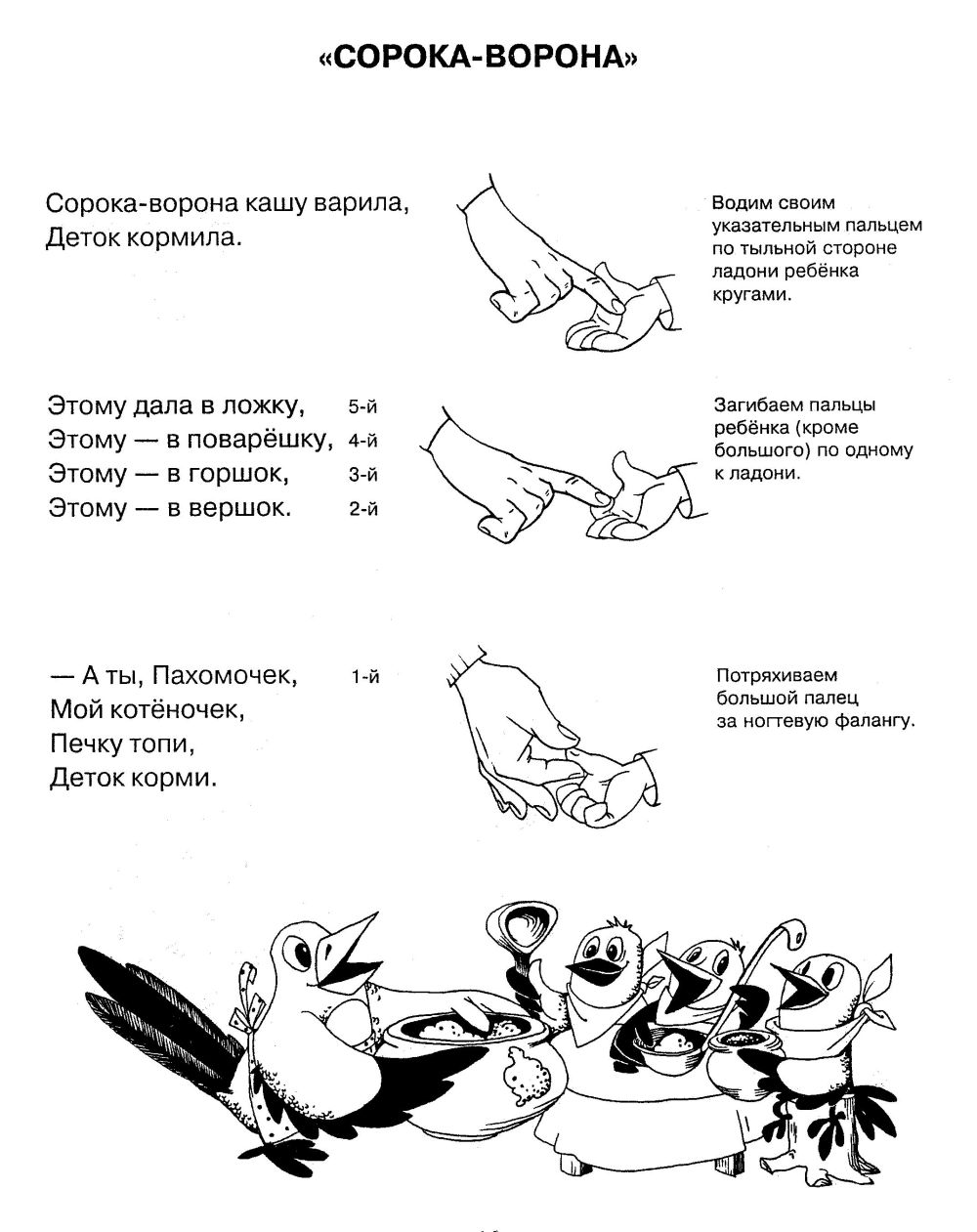 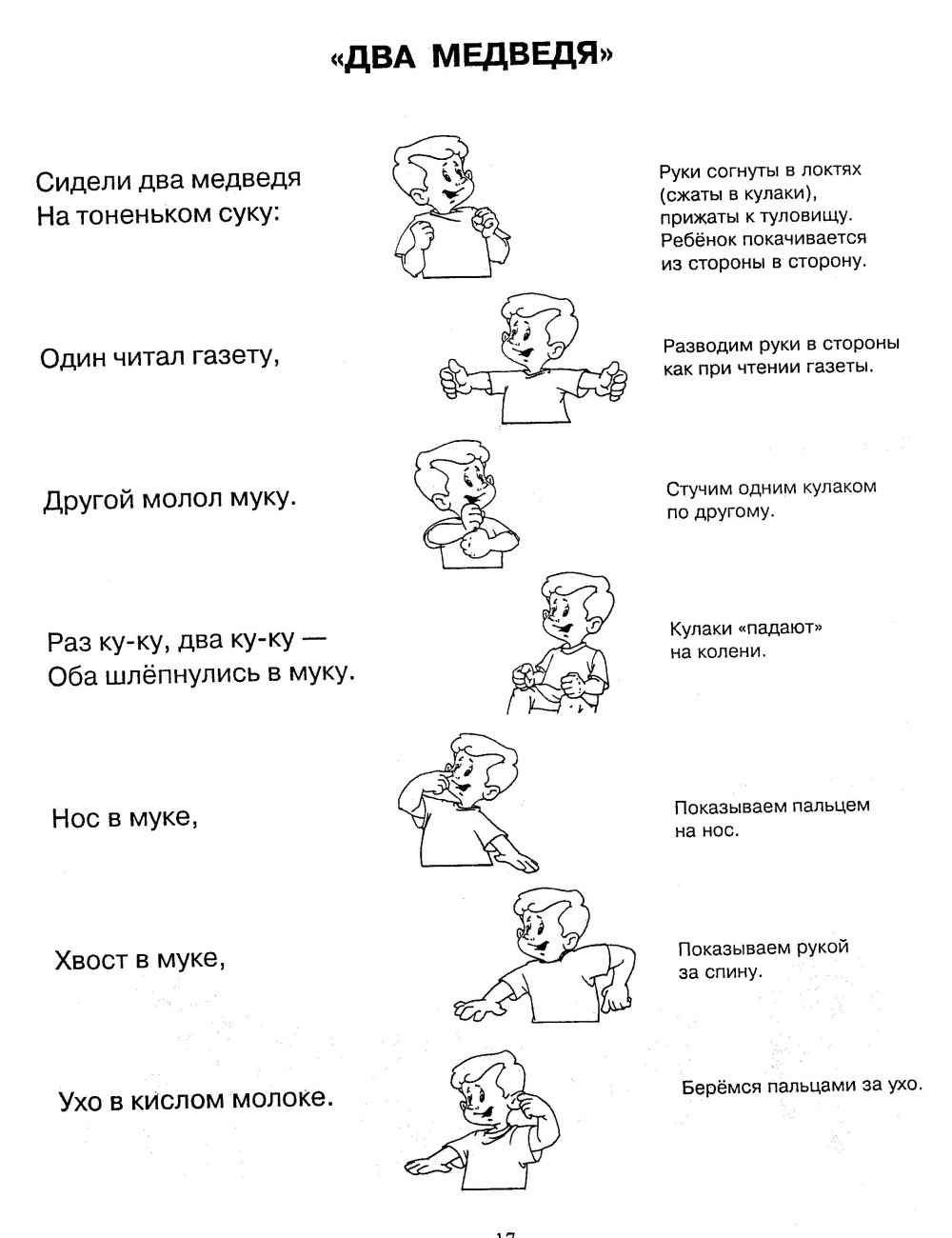 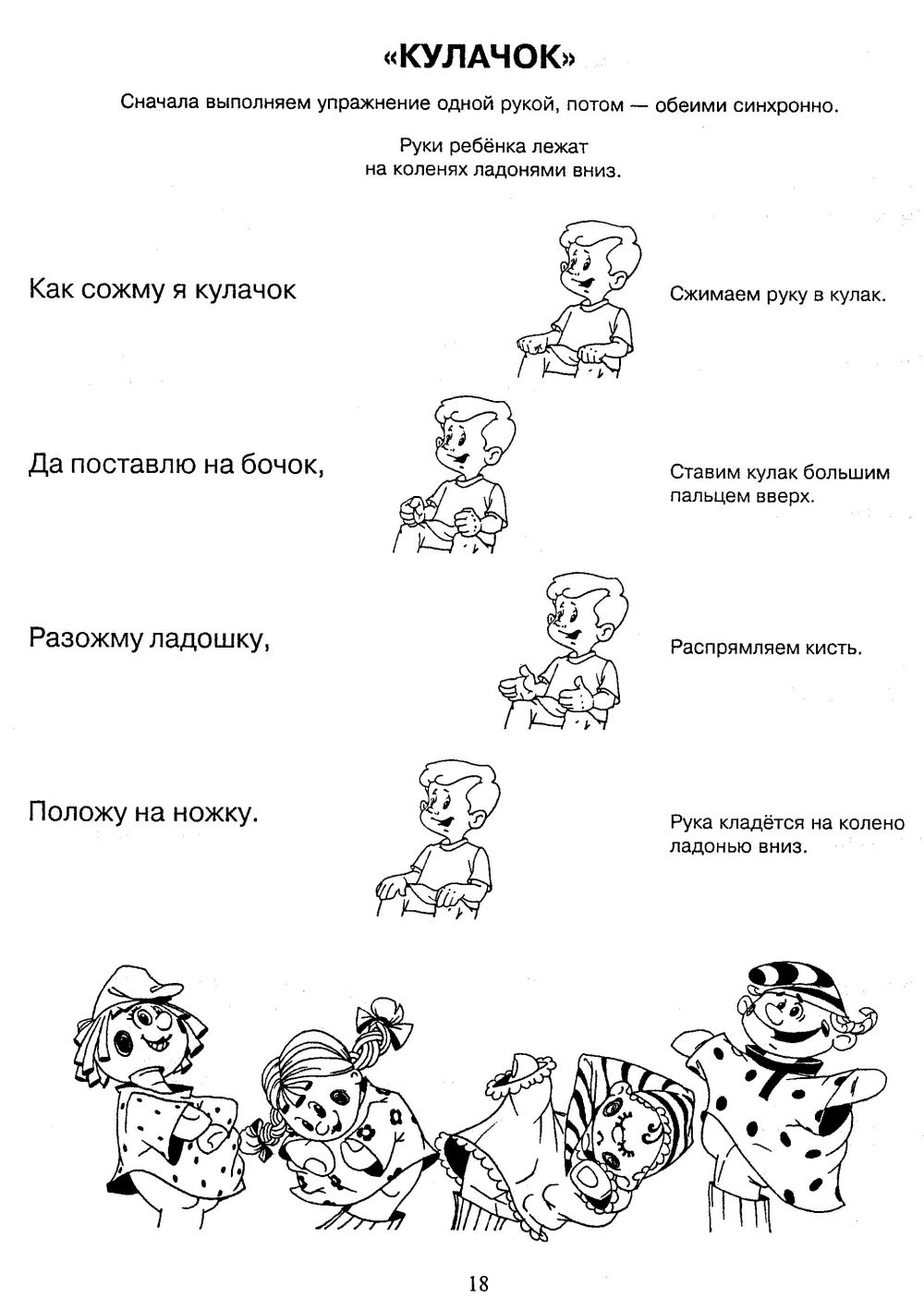 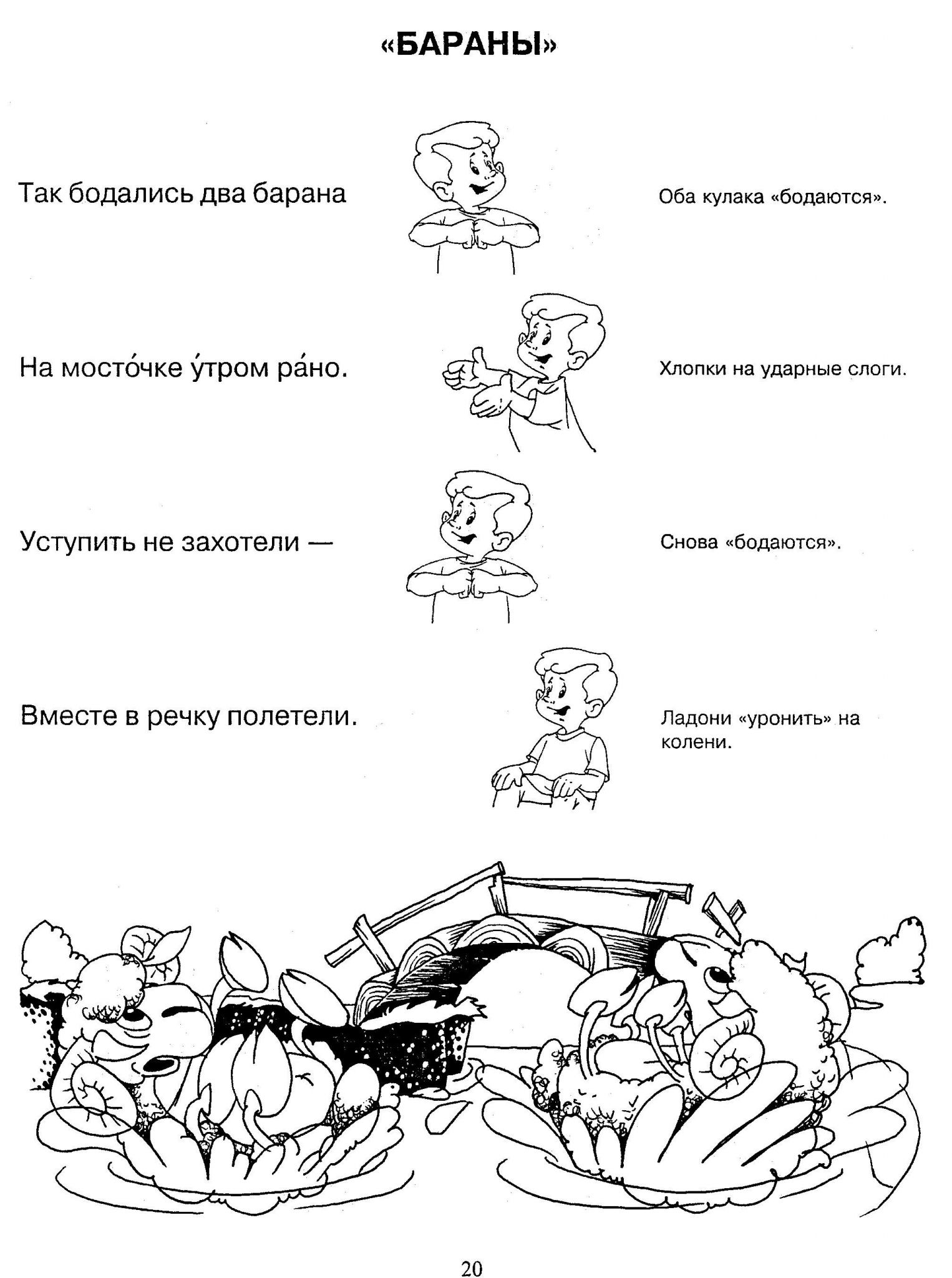 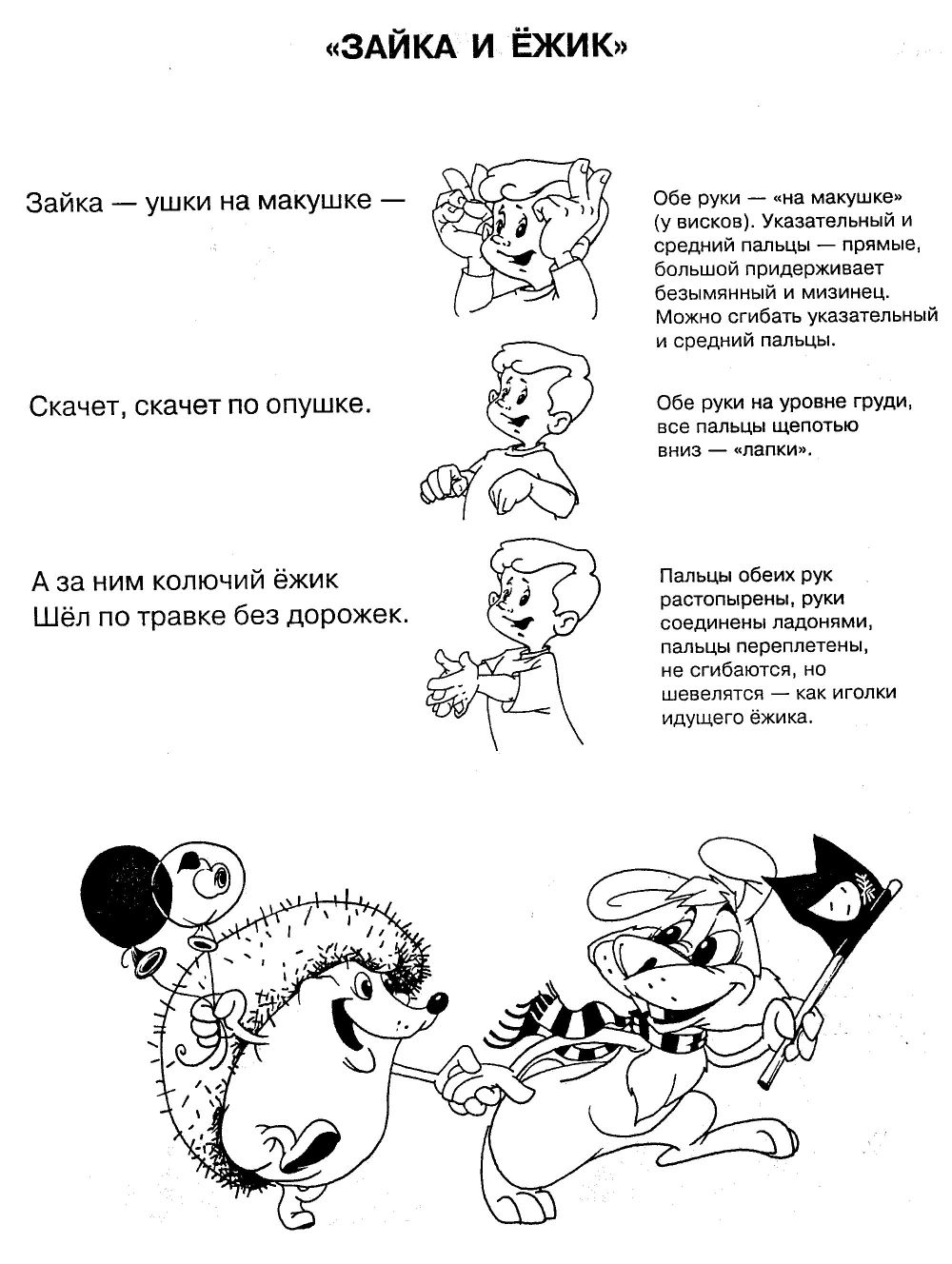